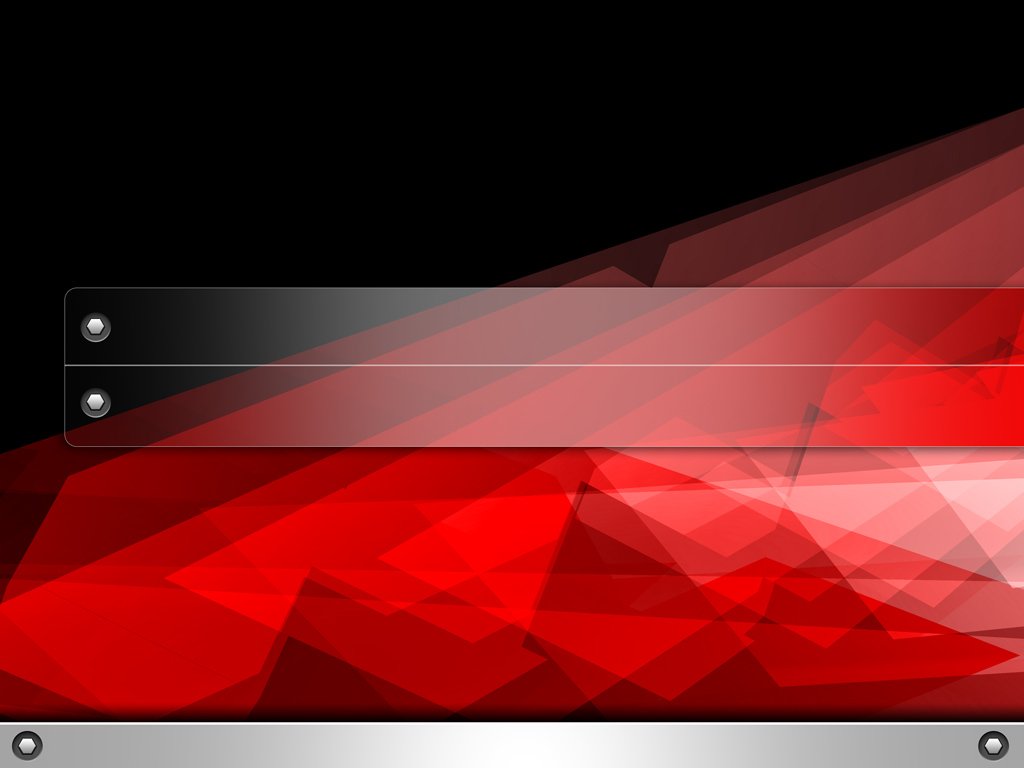 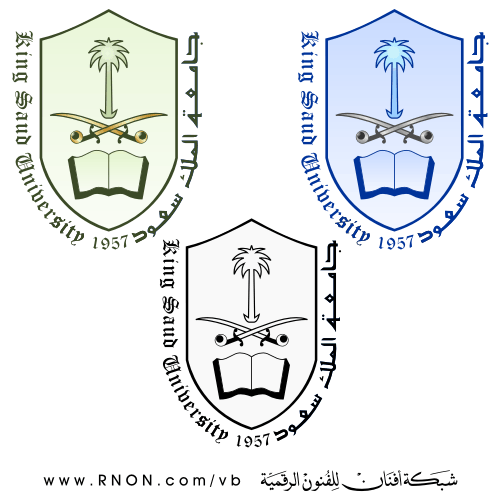 اسم المفعول
د. يوسف فجال
سعد هاني اسماعيل
431100129
اسم المفعول
الوصف المشتق من الفعل
 للدلالة على من وقع عليه الفعل
يصاغ من :
الفعل الثلاثي على وزن مفعول
الفعل غير الثلاثي على بناء مضارعه
    مع إبدال حرف المضارعة ميمًا مضمومة 
    و فتح ما قبل الآخر
أمثلة
قال تعالى :) إنما الصدقات للفقراء والمساكين والعاملين عليها والمؤلفة قلوبهم وفي الرقاب والغارمين وفي سبيل الله (
قال تعالى : ) إنَّ هؤلاء مُتَبَّر مَّا هم فيه وباطلٌ ما كانوا يعملون ( 
قال تعالى : ) وقالت اليهود  يد الله  مغلولة غُلت أيديهم ولعنوا بم قالوا )
قال تعالى : ) وإنَّ للمتقين لحسن مآب * جنات عدنٍ مفتَّحةً لهم الأبواب (
تمارين
1. بعد قراءة الآيات الكريمة الآتية 
 اذكر كل اسم مفعول ورد فيها:
1- ( والطور (1) وكتاب مسطور (2) في رق منشور (3)والبيت المعمور(4) والسقف المرفوع (5) والبحر المسجور (6)
2- ( وإن يونس لمن المرسلين (139) إذ أبق إلى الفلك المشحون(140) فساهم فكان من المدحضين (141) 
3- وأصحاب اليمين ما أصحاب اليمين (27) في سدر مخضود (28) وطلح منضود (29) وظل ممدود (30)وماء مسكوب (31) وفاكهة كثيرة (32) لا مقطوعة ولا ممنوعة (33) وفرش مرفوعة(34)
تمارين
2. عين اسم المفعول فيما يأتي
                                  واذكر وزنه1- قال صلى الله عليه وسلم :
              « كلكم راع , وكلكم مسؤول عن رعيته» 2- المجتهدان مكافآن. 
3- الأرض ممطورة. 
4- صار الخبر مشهورا
5- العذر مقبول .
تمارين
3.ضع اسم المفعول في جملة مفيدة: 

مسموح 
منظم
مستأجر
مكرمة
 مكسورة
تمارين
5.املأ الفراغ الجمل الآتية باسم مفعول مناسب:
1- المظلومة.... الدعوة. 2- القدس .... إن شاء الله  3- المعلمون .... من طلابهم. 4- الخطيب .... الصوت. 5- الوالدان.... أمرهما.